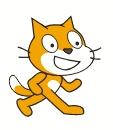 「Scratch」 利用のための
環境判定ツール
Jan.2019
START !
使用する端末（コンピュータやタブレット等）は，インターネットに接続できますか？
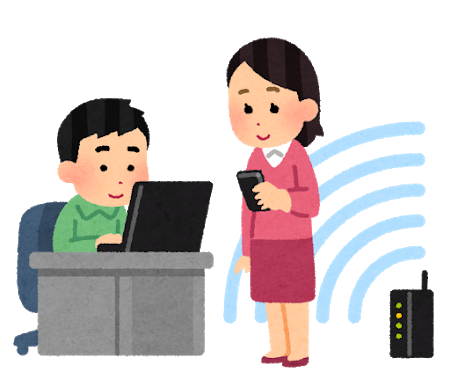 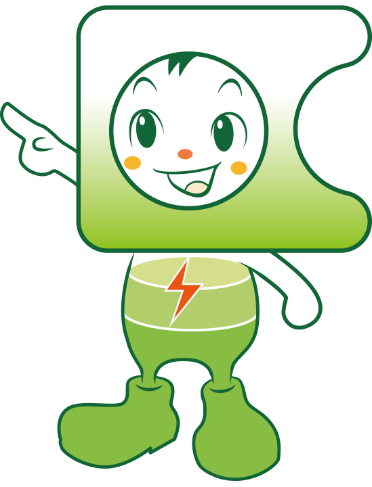 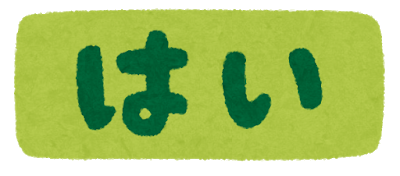 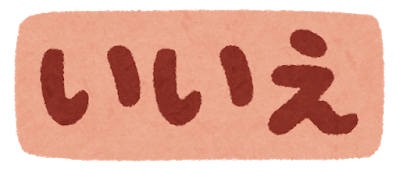 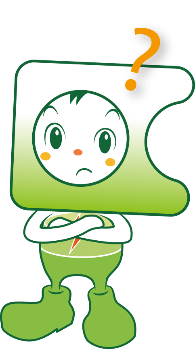 使用する端末のブラウザ（インターネット閲覧ソフト）は，以下の中にありますか？
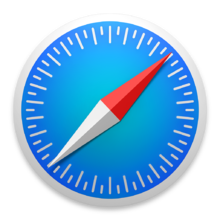 Chrome(ver.63以降）
　WindowsPC,iPad,
　Mac,Andoroid等
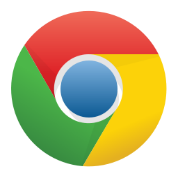 Safari(ver.11以降）
　iPad,Mac等
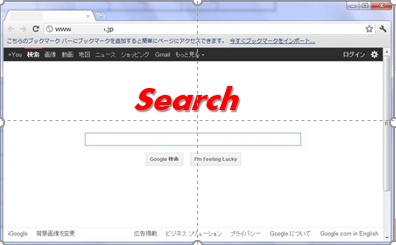 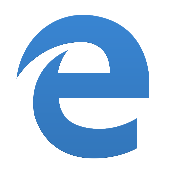 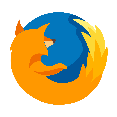 Firefox(ver.57以降）
　WindowsPC,iPad,
　Mac,Andoroid等
Edge(ver.15以降）
　Windows10以降　のPC等
注意！Windows PCの Internet Explorerでは，
　 　Web上の「Scratch3.0」は利用できません。
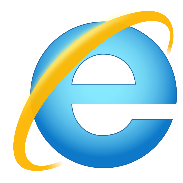 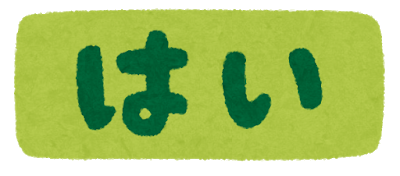 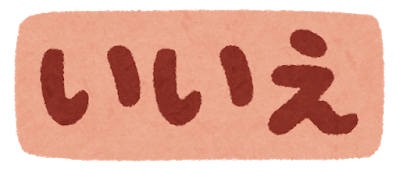 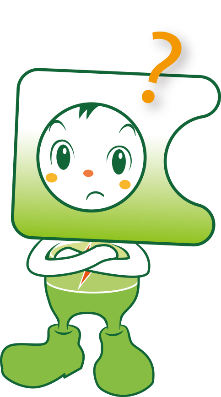 あなたの学校では，下記のブラウザ（インターネット閲覧ソフト）を，ダウンロードしてインストールすることが許可されていますか？
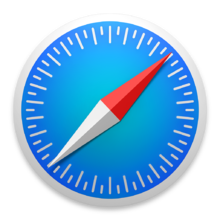 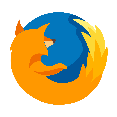 Firefox(ver.57以降）
　WindowsPC,iPad,
　Mac,Andoroid等
Chrome(ver.63以降）
　WindowsPC,iPad,
　Mac,Andoroid等
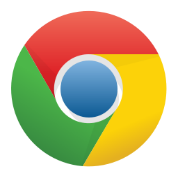 Safari(ver.11以降）
　iPad,Mac等
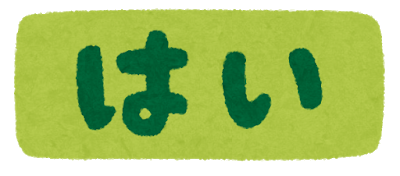 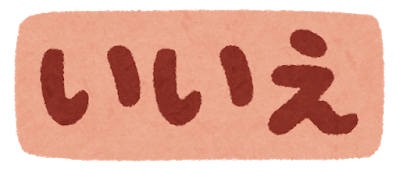 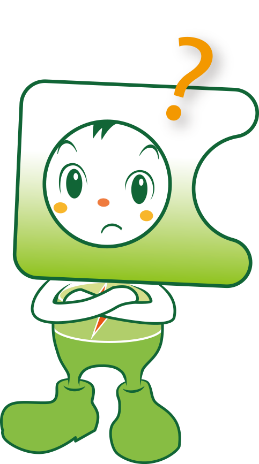 下記のブラウザ（インターネット閲覧ソフト）を，ダウンロードしてインストールしましょう！
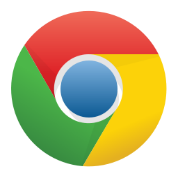 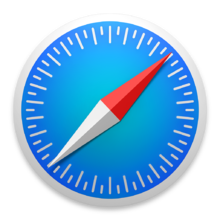 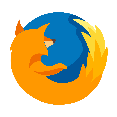 Chrome(ver.63以降）
　WindowsPC, iPad,
　Mac, Andoroid 等
Firefox(ver.57以降）
　WindowsPC,iPad,
　Mac,Andoroid等
Safari(ver.11以降）
　iPad,Mac等
ダウンロードは
こちらから！
ダウンロードは
こちらから！
ダウンロードは
こちらから！
ダウンロードしてインストールできましたか？
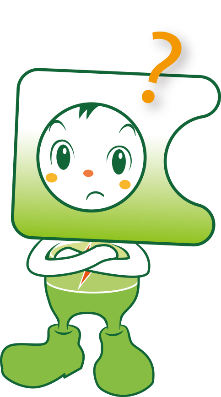 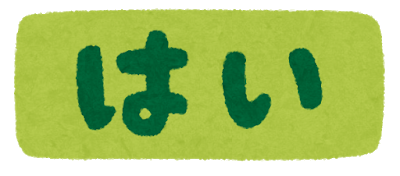 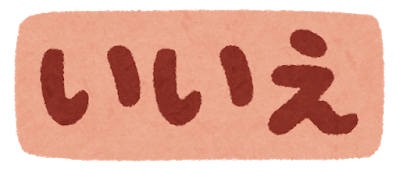 教育委員会に相談して，下記のブラウザ（インターネット閲覧ソフト）を，ダウンロードしてインストールしてもらえるようにしましょう！
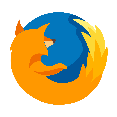 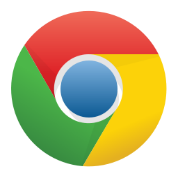 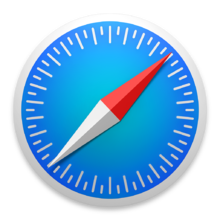 Chrome(ver.63以降）
　WindowsPC, iPad,
　Mac, Andoroid 等
Firefox(ver.57以降）
　WindowsPC,iPad,
　Mac,Andoroid等
Safari(ver.11以降）
　iPad,Mac等
ダウンロードは
こちらから！
ダウンロードは
こちらから！
ダウンロードは
こちらから！
インストールが完了しましたか？
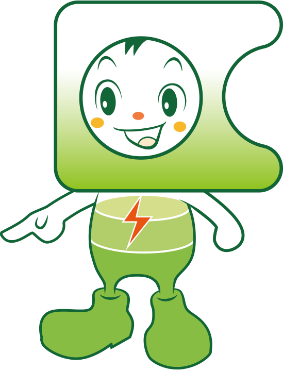 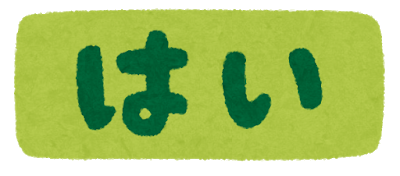 さあ「Scratch 3.0」
を始めましょう！
最新のScratchが利用可能です！
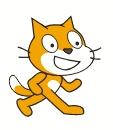 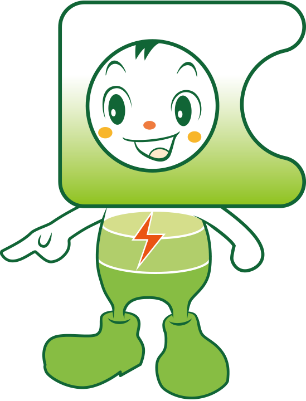 下記のリンクから，Scratchを始めましょう！
https://scratch.mit.edu/

まずは，アカウントを取得しましょう。
※アカウントを取得しなくてもScratchは始められますが，取得することで様々な機能を使うことができるようになります。また，授業での利用を想定した教師用アカウントも申請できます。　　アカウントの取得方法の詳細は，Ⅱ体験編を参照してください。
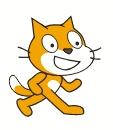 「Scratch 」インストール版
をPC等の端末にインストールしましょう。
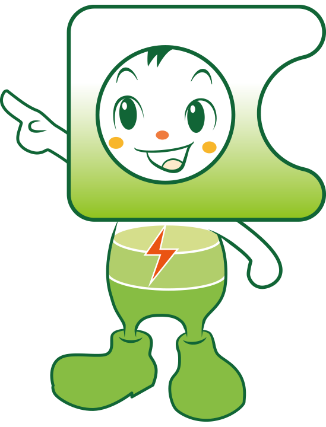 学校のPC等の端末は，
　　Windows10以上 または         MacOS10.13以上ですか？
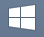 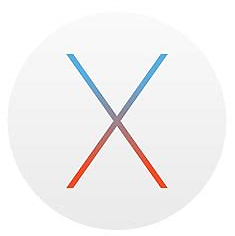 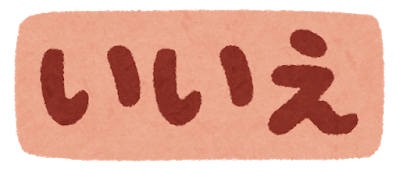 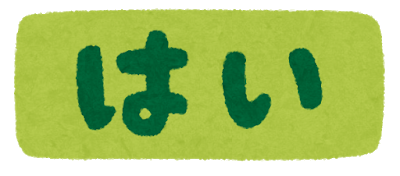 「Scratch デスクトップ」
を使いましょう！
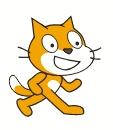 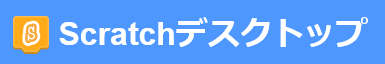 下記のリンクから，インターネットに接続しなくても「Scratch」を使うことができる「Scratchデスクトップ」を，ダウンロードしてから，インストールして使いましょう！
https://scratch.mit.edu/download

※注意！　　オフラインエディターでは，自動保存機能や作成したプログラムを共有できる
　コミュニティは利用できません。
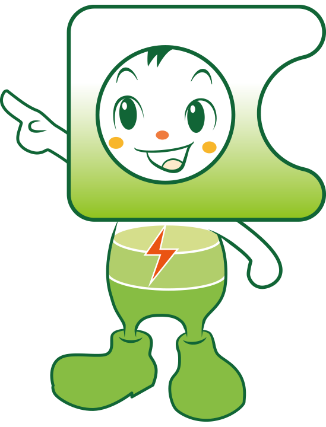 「Scratch 2.0」オフラインエディター
を使いましょう！
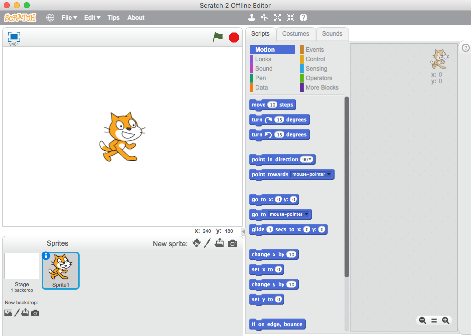 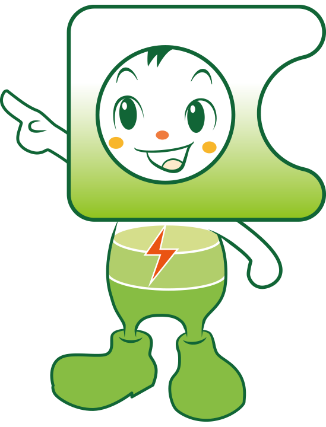 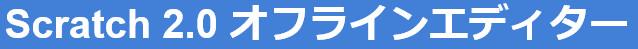 下記のリンクから，インターネットに接続しなくても「Scratch」を使うことができる「Scratchデスクトップ」を，ダウンロードしてから，インストールして使いましょう！
https://scratch.mit.edu/download/scratch2
※注意！　　オフラインエディターでは，自動保存機能や作成したプログラムを共有できる
　コミュニティは利用できません。
※たいていのWindows，Macの端末で動作しますが，それでも動作しない場合は，「Scratch1.4」を，試してください。